Album s fotografijama
OŠ VLADIMIRA NAZORA, PRIBISLAVEC
DAN ŠKOLE: PRIREDBA – PRODAJNA IZLOŽBA
2014.
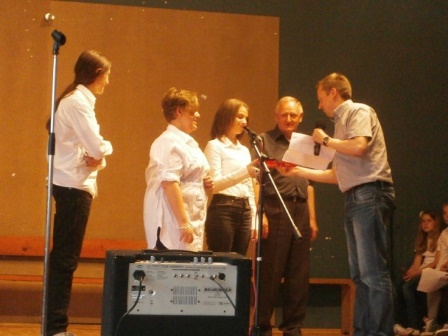 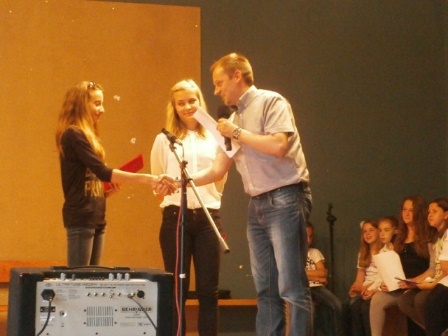 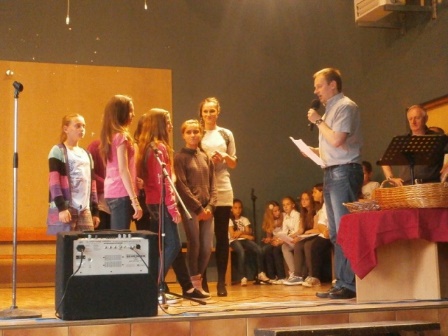 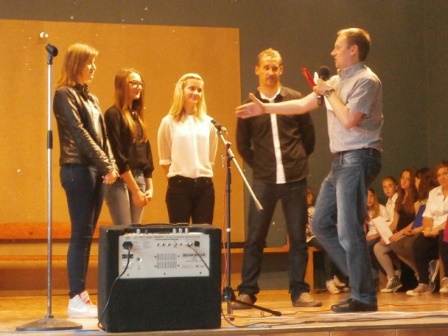 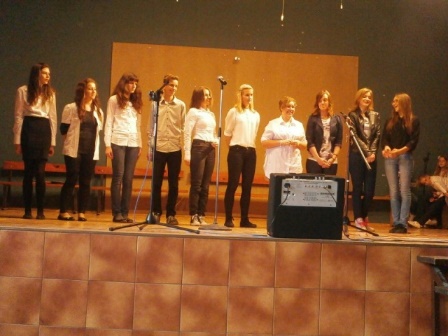 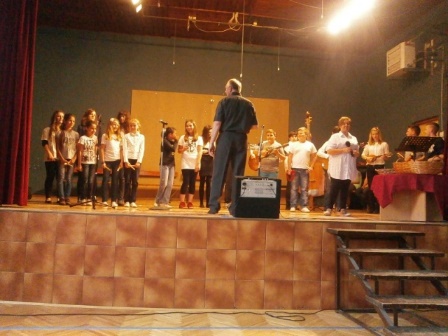 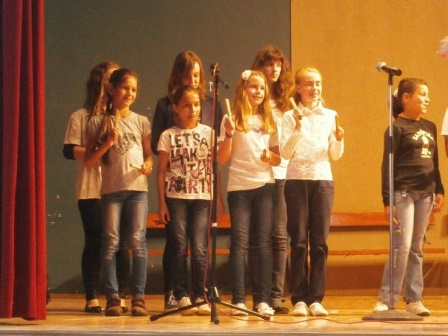 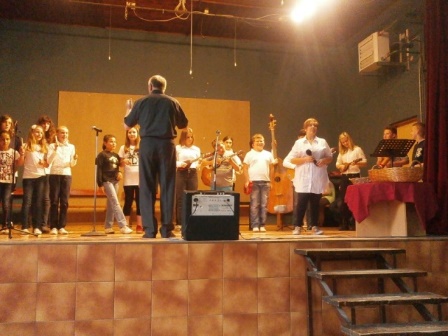 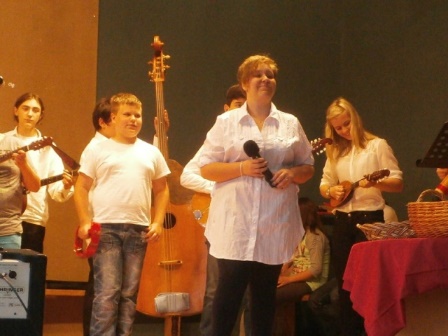 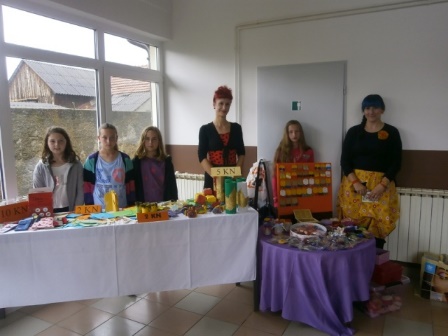 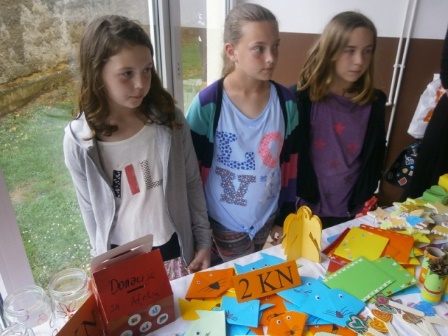 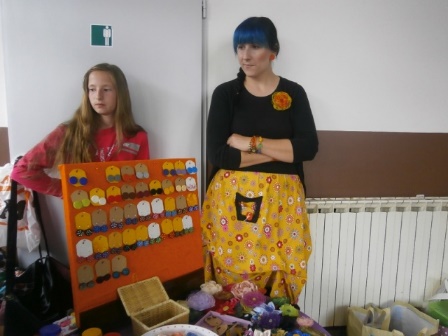 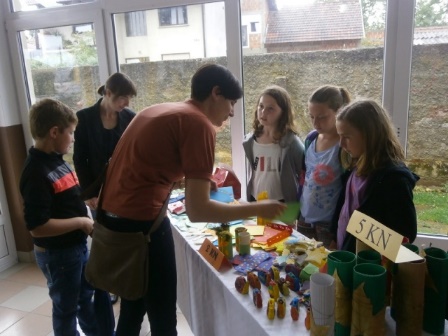 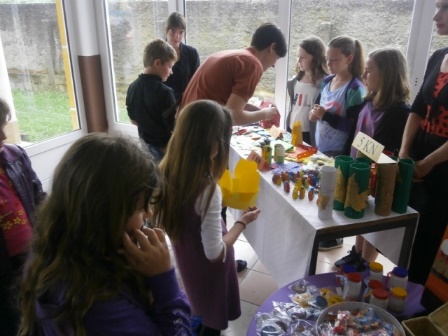 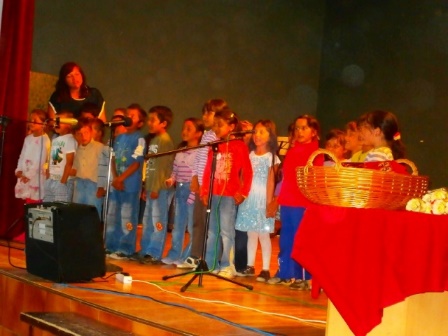 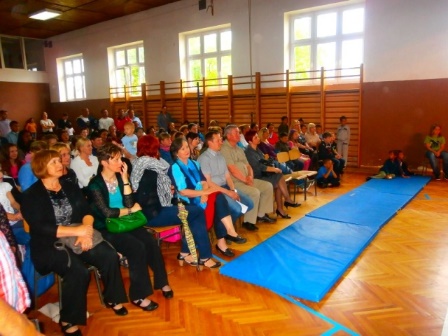 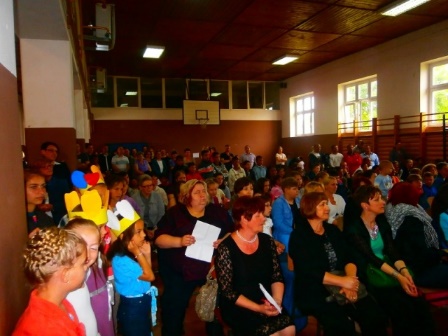 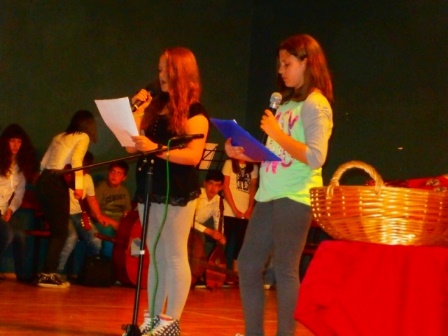 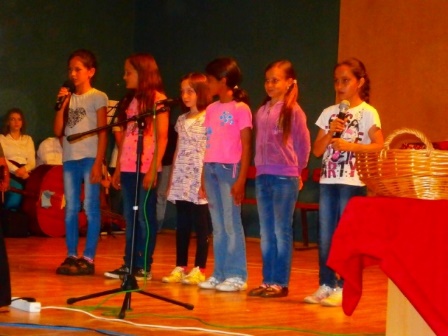 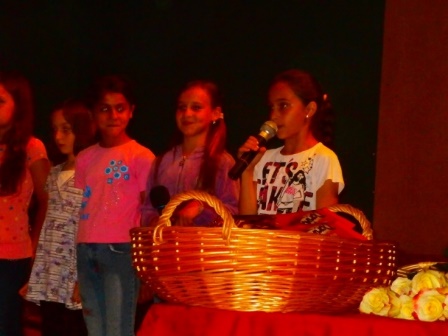 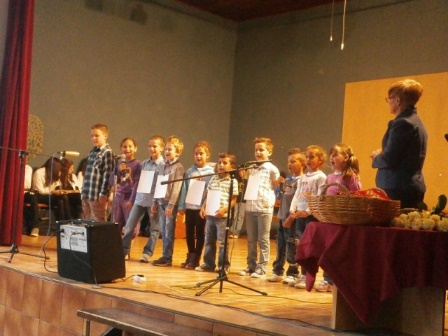 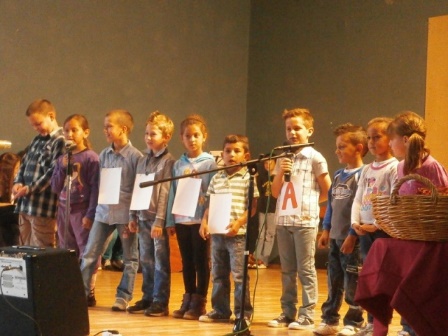 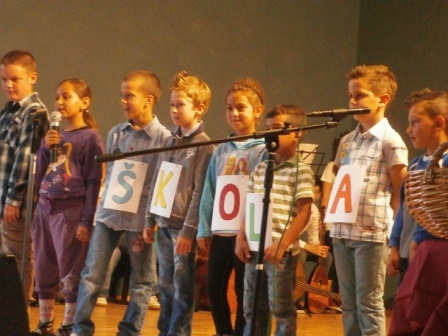 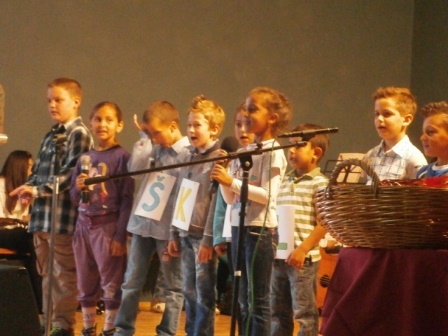 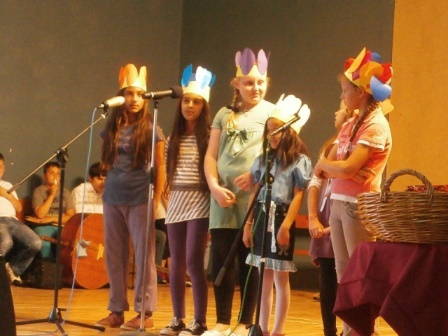 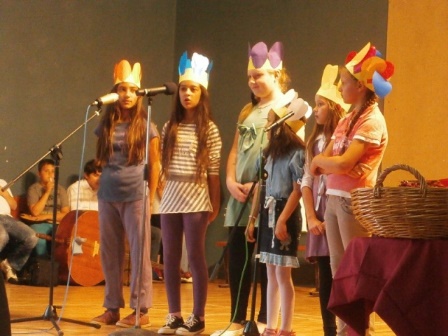 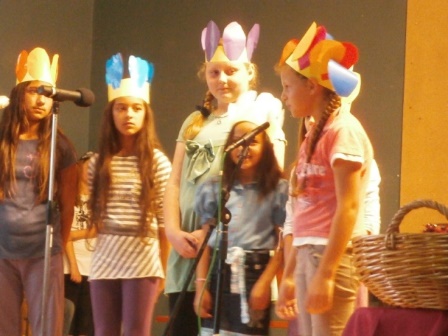 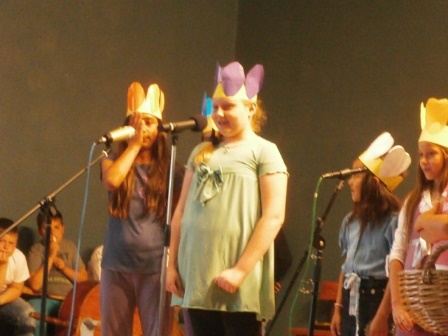 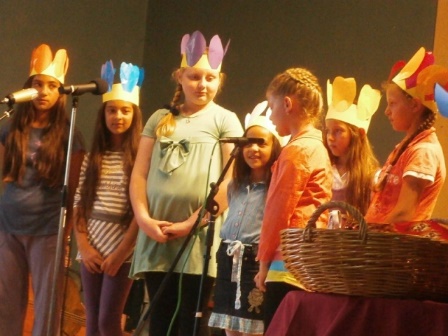 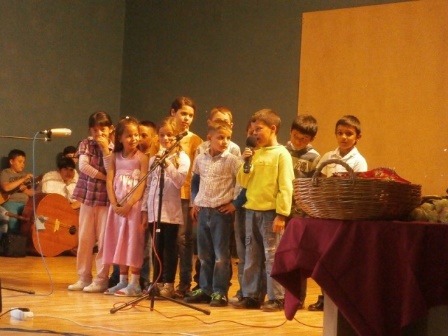 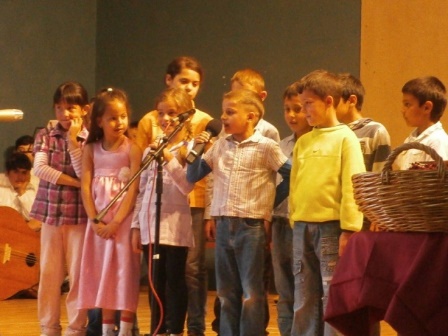 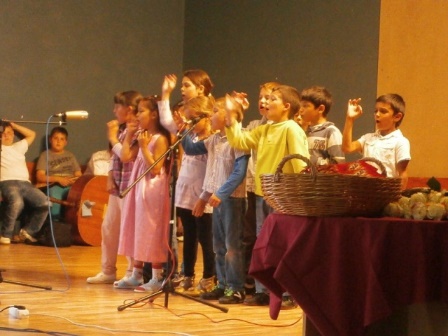 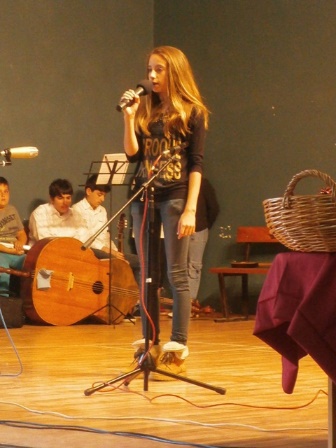 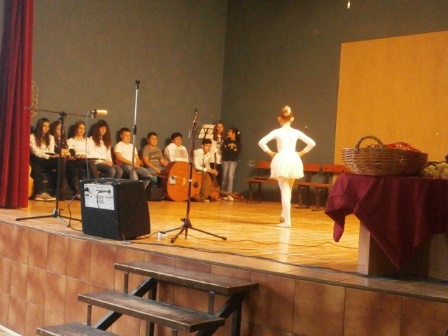 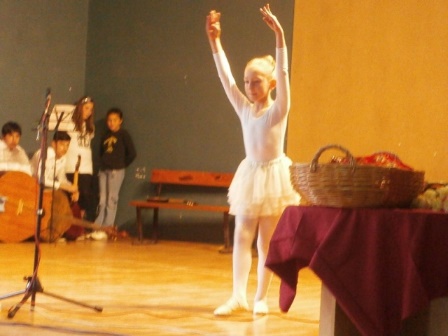 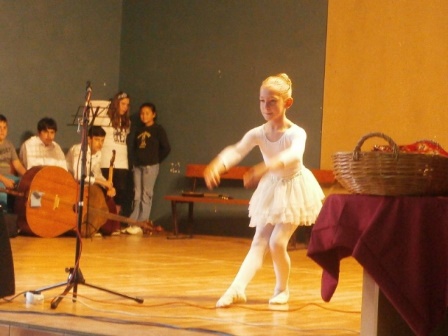 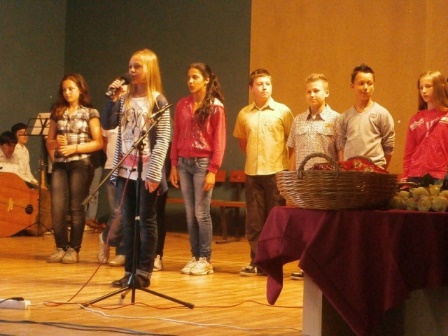 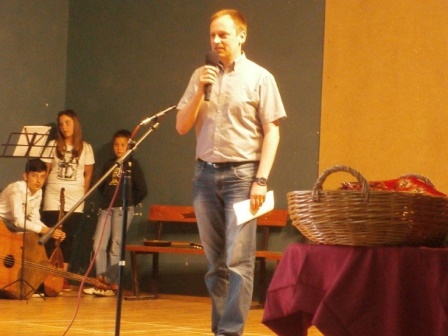 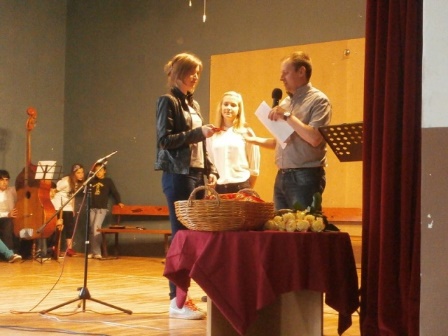 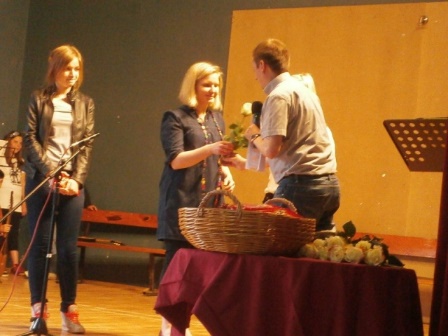 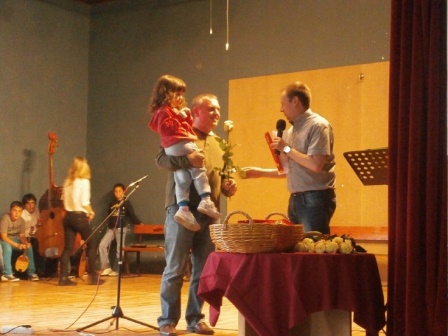 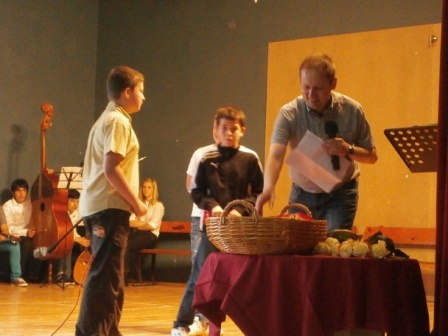 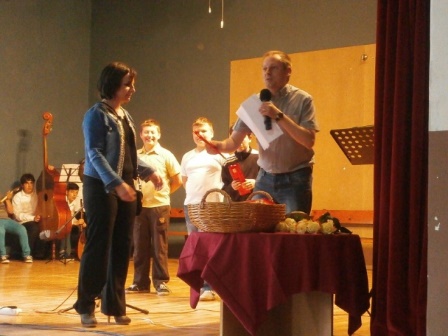 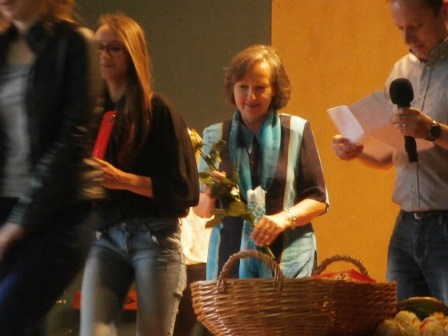